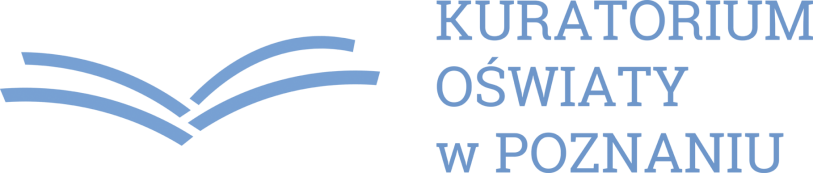 SPOTKANIE
WIELKOPOLSKIEGO KURATORA OŚWIATY 
Z DYREKTORAMI
SZKÓŁ I PLACÓWEK
Poznań, 29 sierpnia 2019 r.
[Speaker Notes: Bez tabeli]
[Speaker Notes: Bez tabeli]
PROJEKT PLANU NADZORU PEDAGOGICZNEGO NAD SZKOŁAMI I PLACÓWKAMI WOJEWÓDZTWA WIELKOPOLSKIEGO W ROKU SZKOLNYM 2019/2020
W zakresie kontroli planowych:
W zakresie ewaluacji:
W zakresie ewaluacji:
W zakresie ewaluacji:
W ZAKRESIE MONITOROWANIA
W ZAKRESIE MONITOROWANIA
WYNIKI I WNIOSKI Z NADZORU PEDAGOGICZNEGO NAD SZKOŁAMI I PLACÓWKAMI WOJEWÓDZTWA WIELKOPOLSKIEGO W ROKU SZKOLNYM 2018/2019
na podstawie prowadzonych form nadzoru:
kontroli
ewaluacji
monitorowania
wspomagania
WYNIKI I WNIOSKI Z KONTROLI PLANOWYCH
Wydział Nadzoru Pedagogicznego (miasto Poznań oraz powiaty: gnieźnieński, międzychodzki, obornicki, poznański, szamotulski, średzki, śremski, wrzesiński)
Łącznie w szkołach i placówkach przeprowadzono 251 (WNP 112) kontroli;zakończone zaleceniami – 101 (WNP 40)

Wskaźnik kontroli w WNP zakończonych zaleceniami jest niższy niż w województwie.
WYNIKI I WNIOSKI Z KONTROLI PLANOWYCH
TEMAT KONTROLI 
Ocena prawidłowości zapewnienia dzieciom i młodzieży pomocy psychologiczno-pedagogicznej.
W zdecydowanej większości kontrolowanych szkół i przedszkoli dzieci były objęte pomocą psychologiczno-pedagogiczną na podstawie rozpoznanych potrzeb i możliwości psychofizycznych oraz czynników środowiskowych.
Pomoc psychologiczno-pedagogiczna była udzielana zwykle z inicjatywy nauczycieli, rodziców i poradni psychologiczno-pedagogicznych, a najczęstszymi formami udzielanej pomocy w szkołach były zajęcia dydaktyczno-wyrównawcze i korekcyjno-kompensacyjne, a w przedszkolach zajęcia logopedyczne.
WYNIKI I WNIOSKI Z KONTROLI PLANOWYCH
Pomoc psychologiczno-pedagogiczna była organizowana i udzielana głównie we współpracy z rodzicami, jednakże dyrektor szkoły lub przedszkola nie zawsze uzgadniał z nimi warunki współpracy. 
Szkoły i przedszkola udzielając pomocy psychologiczno-pedagogicznej nie zawsze dokonywały oceny efektywności udzielanej pomocy i formułowały wnioski dotyczące dalszych działań mających na celu poprawę funkcjonowania ucznia, nie zawsze dokumentowały w dziennikach realizację zajęć i nie zawsze liczba uczestników poszczególnych form pomocy była zgodna z prawem. 
Arkusze organizacji kontrolowanych szkół nie zawsze określały ogólną liczbę godzin pracy finansowanych ze środków przydzielonych przez organ prowadzący szkołę, w tym liczbę godzin zajęć z zakresu pomocy psychologiczno-pedagogicznej, realizowanych w szczególności przez pedagoga, psychologa, logopedę i innych nauczycieli.
WYNIKI I WNIOSKI Z KONTROLI PLANOWYCH
TEMAT KONTROLI 
Zgodność z przepisami prawa funkcjonowania oddziałów międzynarodowych i dwujęzycznych. 
Oddziały dwujęzyczne w szkołach podstawowych funkcjonują zgodnie z przepisami prawa.
Chemia jest najczęściej realizowanym obowiązkowym zajęciem edukacyjnym prowadzonym w dwóch językach – polskim oraz obcym.
WYNIKI I WNIOSKI Z KONTROLI PLANOWYCH
TEMAT KONTROLI
Ocena prawidłowości tworzenia, organizowania oraz funkcjonowania oddziałów sportowych.
Tworzenie, organizowanie oraz funkcjonowanie oddziałów sportowych w większości kontrolowanych szkół realizowane było zgodnie z przepisami prawa.
Organizowanie szkolenia sportowego odbywa się w oparciu o własną bazę szkół  oraz we współpracy z klubami sportowymi. Rzadko szkoły współpracują z uczelniami prowadzącymi studia wyższe na kierunku związanym z kulturą fizyczną.
Najbardziej popularnymi dyscyplinami sportu realizowanymi w oddziałach sportowych są: piłka nożna, piłka siatkowa i piłka koszykowa.
WYNIKI I WNIOSKI Z KONTROLI PLANOWYCH
Stwierdzone nieprawidłowości dotyczyły:
braku odpowiednich zapisów w statucie szkół dotyczących organizacji oddziałów sportowych;
dokumentacji dotyczącej rekrutacji do oddziału sportowego – brak orzeczenia lekarskiego potwierdzającego bardzo dobry stan zdrowia kandydata;
liczebności uczniów w oddziale sportowym w pierwszym roku szkolenia.
WYNIKI I WNIOSKI Z KONTROLIDORAŹNYCH
Łącznie w szkołach i placówkach przeprowadzono 
395 kontroli doraźnych
(WNP 166 – o 34 mniej niż w roku ubiegłym; część wniesionych problemów rozwiązano podejmując działania wspierające szkołę/placówkę)
WYNIKI I WNIOSKI Z NADZORU PEDAGOGICZNEGO
Najczęściej w WNP kontrolę doraźną podejmowano na wniosek:
rodziców – 74 (często z udziałem Rzecznika Praw Dziecka)
Rzecznika Praw Dziecka - 11
Ministerstwa Edukacji Narodowej - 8

Na zlecenie komórki rozpatrującej skargi  (IOiS) - 28
WYNIKI I WNIOSKI Z KONTROLI DORAŹNYCH
Szkoły i przedszkola udzielając pomocy psychologiczno-pedagogicznej nie zawsze:
dokonywały oceny efektywności udzielanej pomocy i formułowały wnioski dotyczące dalszych działań  mających na celu poprawę funkcjonowania ucznia;
dokumentowały w dziennikach realizację zajęć;
liczba uczestników poszczególnych form pomocy była zgodna z prawem.
WYNIKI I WNIOSKI Z EWALUACJI
Łącznie w szkołach i placówkach przeprowadzono 53 (WNP 19) ewaluacje zewnętrzne w zakresie wymagań wskazanych przez MEN, w różnych typach szkół (reprezentatywna próba poddana badaniu) i placówek.
Wymagania dla szkół
Uczniowie nabywają wiadomości i umiejętności określone w podstawie programowej;
Uczniowie są aktywni;
Szkoła lub placówka współpracuje ze środowiskiem lokalnym na rzecz wzajemnego rozwoju.
WYNIKI I WNIOSKI Z EWALUACJI
Wymaganie: 
Uczniowie nabywają wiadomości i umiejętności określone w podstawie programowej 

Podstawa programowa realizowana jest z wykorzystaniem warunków i sposobów jej realizacji.
Nauczyciele podczas zajęć edukacyjnych w niewielkim stopniu rozwijają umiejętności: pracy zespołowej, rozwiązywania problemów, rozumowania naukowego, prowadzenia doświadczeń, eksperymentów, obserwacji przyrodniczych, wnioskowania, argumentowania, stosowania narzędzi informatyki oraz matematyki w życiu codziennym oraz komunikowania się w języku obcym.
WYNIKI I WNIOSKI Z EWALUACJI
Wymaganie: 
Uczniowie są aktywni

Nauczyciele podczas zajęć lekcyjnych nie zawsze stwarzają uczniom sytuacje, które sprzyjają ich aktywności, współpracy i zaangażowaniu. 
Uczniowie współpracują ze sobą w inicjowaniu i realizowaniu przedsięwzięć prospołecznych, zwłaszcza charytatywnych.
WYNIKI I WNIOSKI Z EWALUACJI
Wymaganie: 
Szkoła lub placówka współpracuje ze środowiskiem lokalnym na rzecz wzajemnego rozwoju

Szkoły w sposób celowy, zgodny z potrzebami i oczekiwaniami środowiska lokalnego współpracują z różnorodnymi instytucjami i organizacjami.  

Młodzież szkolna działając na rzecz środowiska lokalnego rozwija swoją wrażliwość, odpowiedzialność oraz umiejętności organizacyjne.
WYNIKI I WNIOSKI Z EWALUACJI
Wymaganie wskazane przez Wielkopolskiego Kuratora Oświaty w publicznych szkołach podstawowych, liceach ogólnokształcących i technikach (łącznie przeprowadzono 36  ewaluacji; WNP - 12) 
Kształtowane są postawy i respektowane normy społeczne
Zaburzone relacje rówieśnicze, szczególnie w szkołach podstawowych,  wpływają na poziom agresji werbalnej i brak poczucia bezpieczeństwa uczniów. 
Rodzice i uczniowie rzadko lub wcale nie zgłaszają propozycji modyfikacji działań wychowawczo-profilaktycznych.
OBSZARY WYMAGAJĄCE JAKOŚCIOWEJ ZMIANY
Kształcenie uczniów z niepełnosprawnościami według Indywidualnego Programu Edukacyjno-Terapeutycznego w szkołach ogólnodostępnych (edukacja włączająca) – często przepisy prawa stosowane są wybiórczo
współpraca z rodzicami
ustala się program bez udziału rodziców
nie określa się zakresu współpracy nauczycieli i specjalistów z rodzicami
brak oceny efektywności programu, ewentualnej modyfikacji,
możliwość odwołania się w tym zakresie do doświadczeń szkół specjalnych

Planowana kontrola w roku szkolnym 2019/2020
OBSZARY WYMAGAJĄCE JAKOŚCIOWEJ ZMIANY
Pomoc psychologiczno-pedagogiczna (kontrole planowe 86, doraźne 40)
współpraca z rodzicami uczniów (wymagana prawem) na etapie planowania, udzielania i wprowadzania ewentualnych zmian
ocena efektywności działań, wprowadzenia ewentualnej modyfikacji
w przypadku niepowodzenia w pracy z dzieckiem brak wystąpienia z wnioskiem do właściwej poradni psychologiczno- pedagogicznej o przeprowadzenie diagnozy i wskazanie sposobu rozwiązania problemu ucznia (za zgodą rodziców)
OBSZARY WYMAGAJĄCE JAKOŚCIOWEJ ZMIANY
Pomoc psychologiczno-pedagogiczna cd.
współpraca z poradnią psychologiczno-pedagogiczną najczęściej o charakterze formalnym (szkolenia rad pedagogicznych, rzadko wsparcie w indywidualnych przypadkach uczniów)
rzadko wykorzystywana zindywidualizowana ścieżka kształcenia dla uczniów z trudnościami w funkcjonowaniu 
wsparcie dla uczniów szczególnie uzdolnionych – marginalne
OBSZARY WYMAGAJĄCE JAKOŚCIOWEJ ZMIANY
Bezpieczeństwo uczniów w szkole (godność ucznia, prawo do szacunku, wolność od przemocy, w tym rówieśniczej)
uczniowie przejawiający zachowania agresywne (werbalne i niewerbalne), nieradzący sobie z emocjami
naruszenie praw uczniów przez nauczycieli  
Liczba spraw w tym zakresie kierowana do WNP - tendencja wzrostowa (76 kontroli doraźnych; w roku ubiegłym 58).
OBSZARY WYMAGAJĄCE JAKOŚCIOWEJ ZMIANY
Ocenianie uczniów
procedura odwołania od oceny przewidywanej i końcowej (procedura weryfikacyjna) – słaba strona pracy szkół
Liczba spraw kierowanych do WNP – utrzymuje się na podobnym poziomie (liczba kontroli doraźnych 29; w roku ubiegłym 17).
OBSZARY WYMAGAJĄCE JAKOŚCIOWEJ ZMIANY
Relacje szkoła – rodzice; zmiana oczekiwań rodziców
brak poczucia wpływu i sprawstwa rodziców w odniesieniu do procesu edukacyjnego i wychowawczego
rodzice skonfliktowani, walczący o dziecko – szkoła nie jest stroną w konflikcie
Realizacja prawa dziecka do nauki wartością nadrzędną (wybór szkoły - szkoły podstawowe i ponadpodstawowe).
OBSZARY WYMAGAJĄCE JAKOŚCIOWEJ ZMIANY
Spójność działań nauczycieli poszczególnych szkół i placówek
przestrzeganie prawa przez wszystkich nauczycieli; lojalność i respektowanie przyjętych w szkole zasad
znajomości kompetencji rady pedagogicznej oraz zakresu zadań i odpowiedzialności dyrektora szkoły
przydatne szczególnie w sytuacji kryzysowej
PROGRAMY RZĄDOWE
Programy rządowe
Program wieloletni „Narodowy Program Rozwoju Czytelnictwa”  - Priorytet 3 (NPRC)
Rządowy program pomocy uczniom w 2019 - „Wyprawka szkolna”
Wieloletni rządowy program „Posiłek w szkole i w domu” –     moduł 3.
Rządowy program pomocy dzieciom i uczniom w formie zasiłku losowego na cele edukacyjne, pomocy uczniom w formie wyjazdów terapeutyczno-edukacyjnych oraz pomocy dzieciom          i uczniom w formie zajęć opiekuńczych i zajęć terapeutyczno-edukacyjnych w latach 2019-2021 („Burza”)
Dotacje
Dotacja celowa na zakup podręczników i materiałów edukacyjnych oraz materiałów ćwiczeniowych tzw. „dotacja podręcznikowa”
Dotacja celowa udzielana z budżetu państwa na dofinansowanie zadań własnych gminy w zakresie wychowania przedszkolnego tzw. „dotacja przedszkolna”
Pomoc materialna dla uczniów - świadczenie pomocy o charakterze socjalnym - dotacja przeznaczona na wypłaty stypendiów i zasiłków szkolnych
Inne działania
Stypendium Prezesa Rady Ministrów - świadczenie o charakterze motywacyjnym - umożliwienie uczniom rozwoju swoich pasji, zainteresowań oraz dalszej edukacji
Stypendium ministra właściwego do spraw oświaty i wychowania dla uczniów uzyskujących wybitne osiągnięcia edukacyjne i sportowe - świadczenie o charakterze motywacyjnym
Dofinansowanie organizacji letniego wypoczynku dzieci i młodzieży z województwa wielkopolskiego
Powierzenie organizacji letniego wypoczynku dzieci i młodzieży z województwa wielkopolskiego
Ważniejsze konferencjerok szkolny 2018/2019
Wielkopolski Kongres Zawodowy - 27 marca 2019 r., Centrum Badań i Rozwoju Nowoczesnych Technologii                                           w Grzymysławicach k. Wrześni.
4 konferencje metodyczne dla nauczycieli szkół ponadpodstawowych z zakresu matematyki, chemii                                    (4 czerwca 2019 r.) oraz języka polskiego i fizyki (12 czerwca 2019 r.).
„Partnerzy w kształceniu zawodowym z wykorzystaniem nowej podstawy programowej” konferencja we Wronkach 
„Wdrożenie nowej podstawy programowej kształcenia ogólnego w szkole ponadpodstawowej” – konferencja dla dyrektorów oraz cykl konferencji i warsztatów dla nauczycieli